What are you proud of?
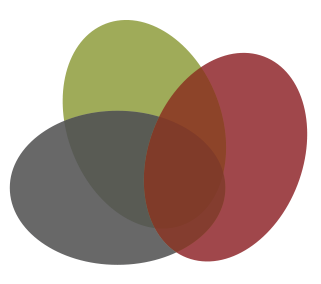 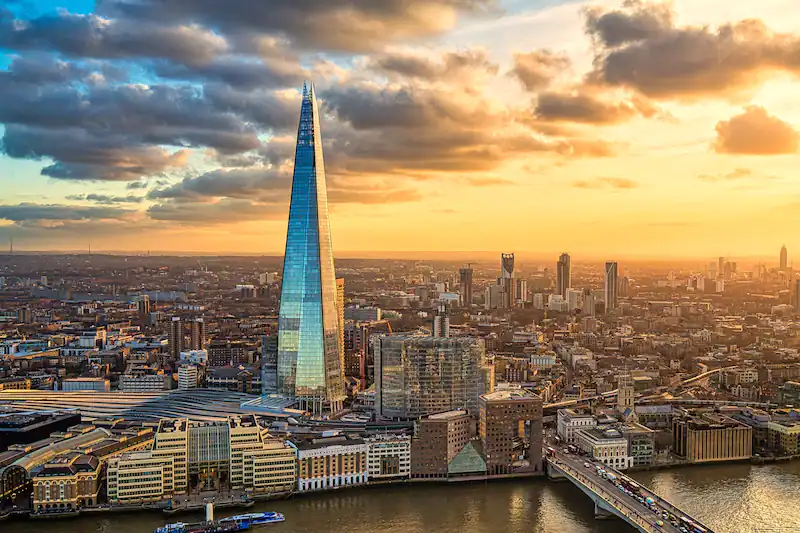 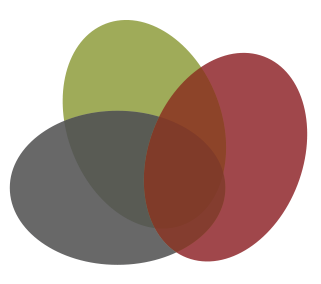 1. Nebuchadnezzar’s parading pride
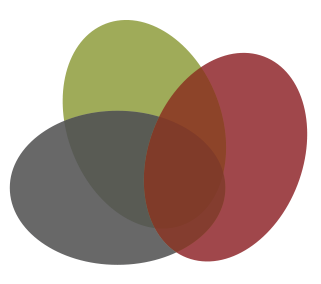 Kingdom of Babylon
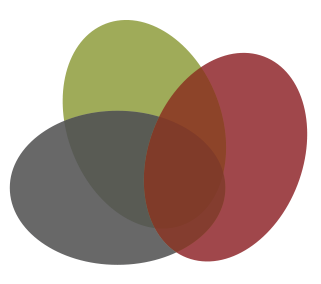 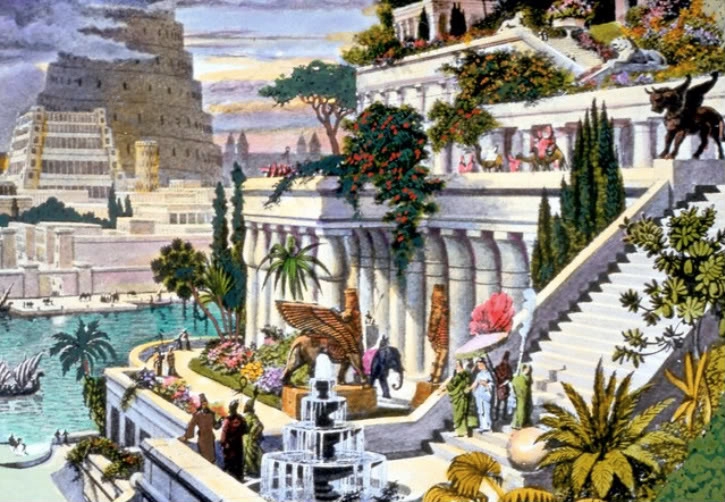 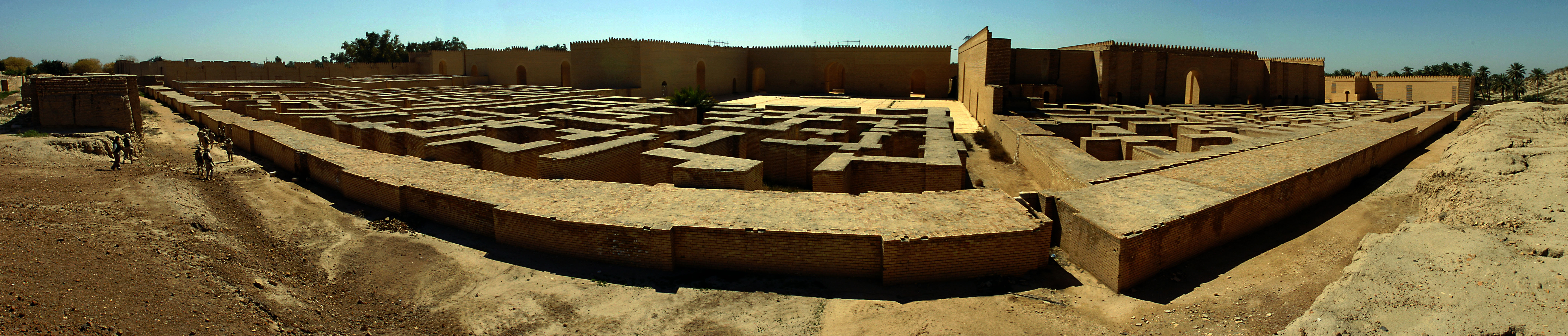 2. Nebuchadnezzar’s disturbing dream
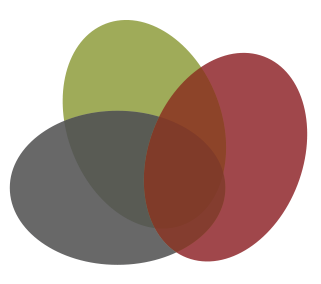 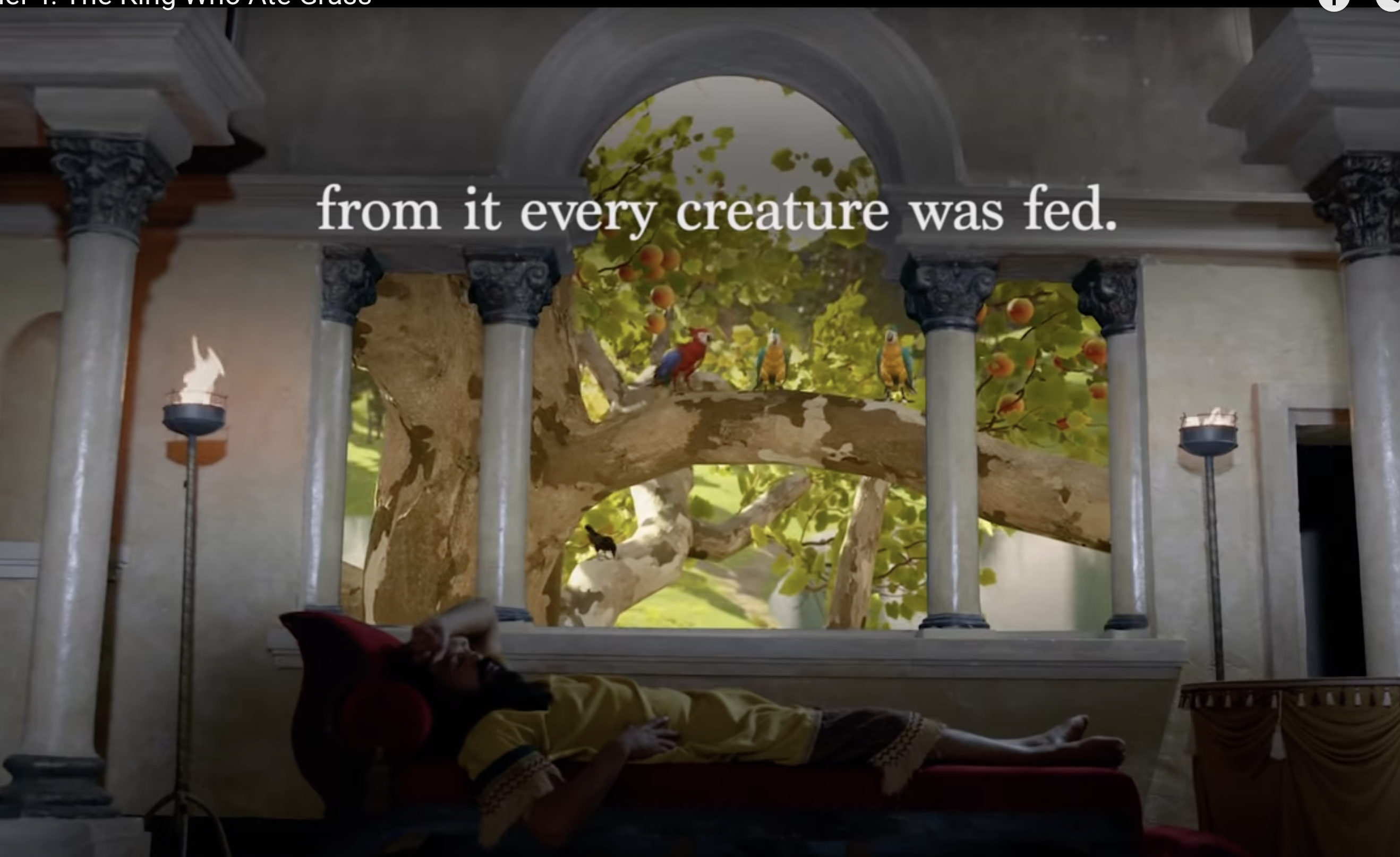 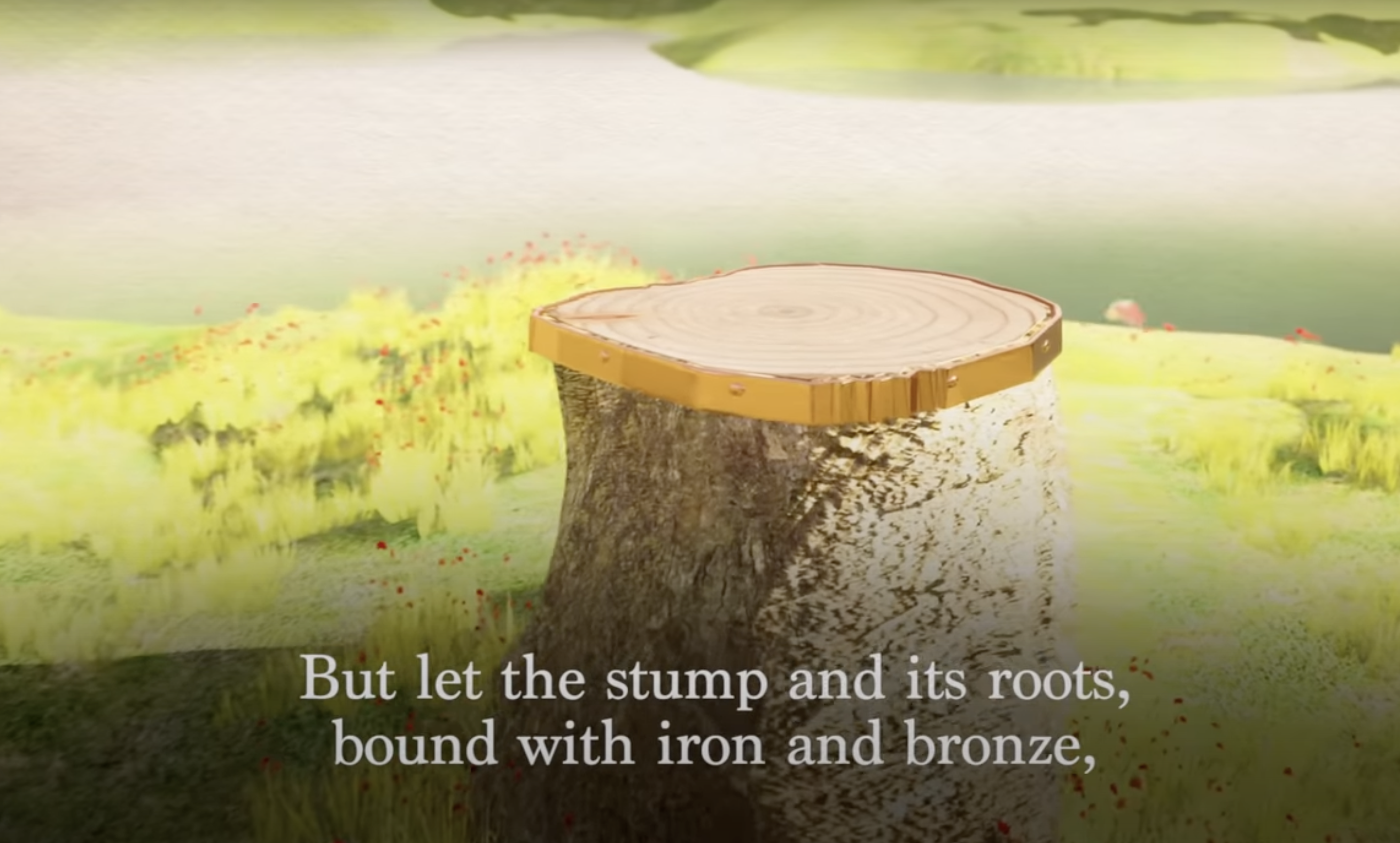 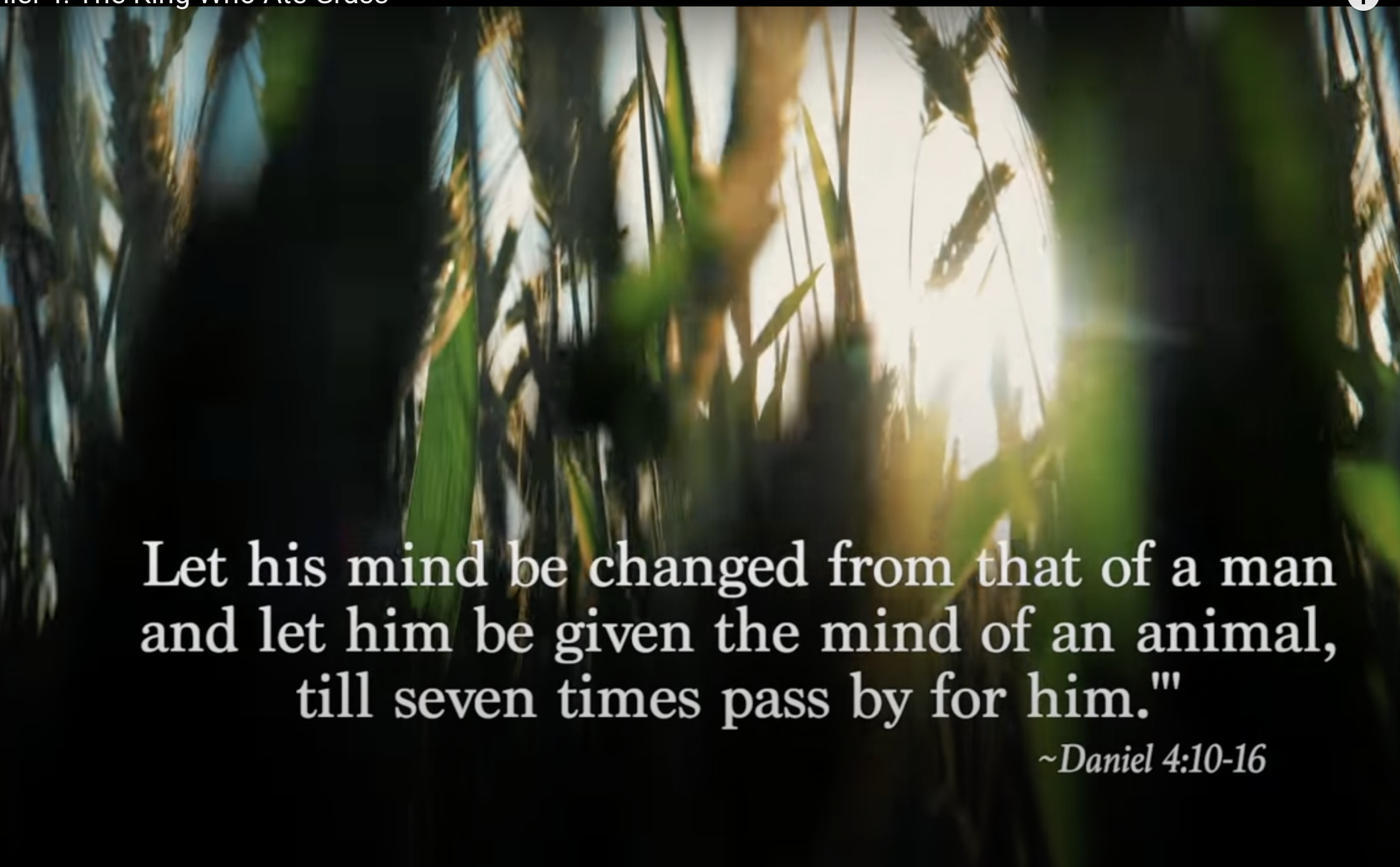 3. Daniel’s insightful interpretation
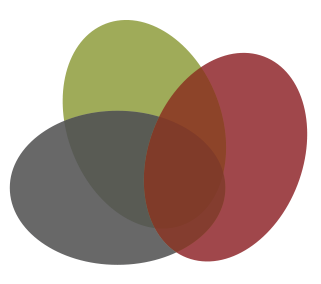 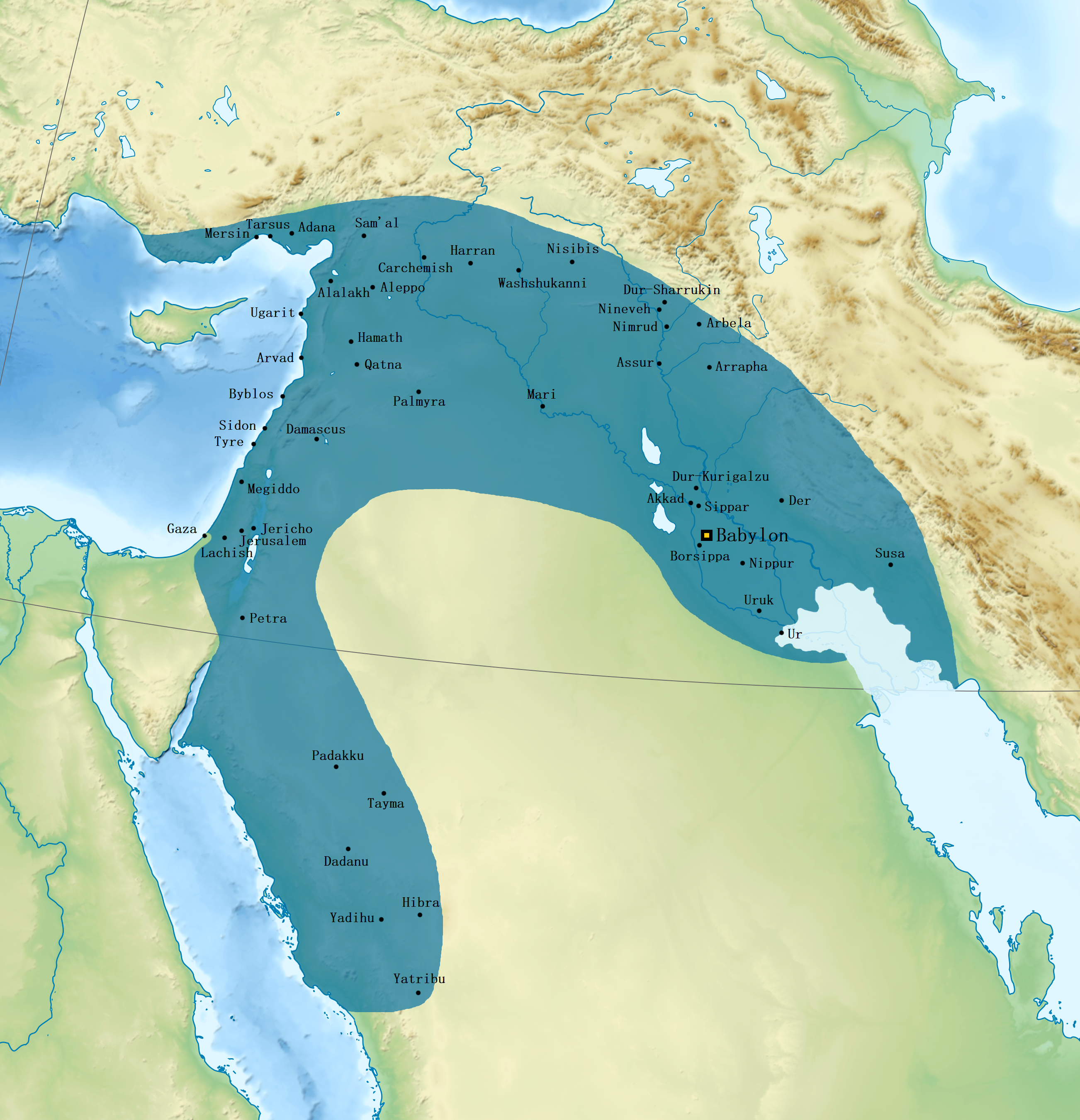 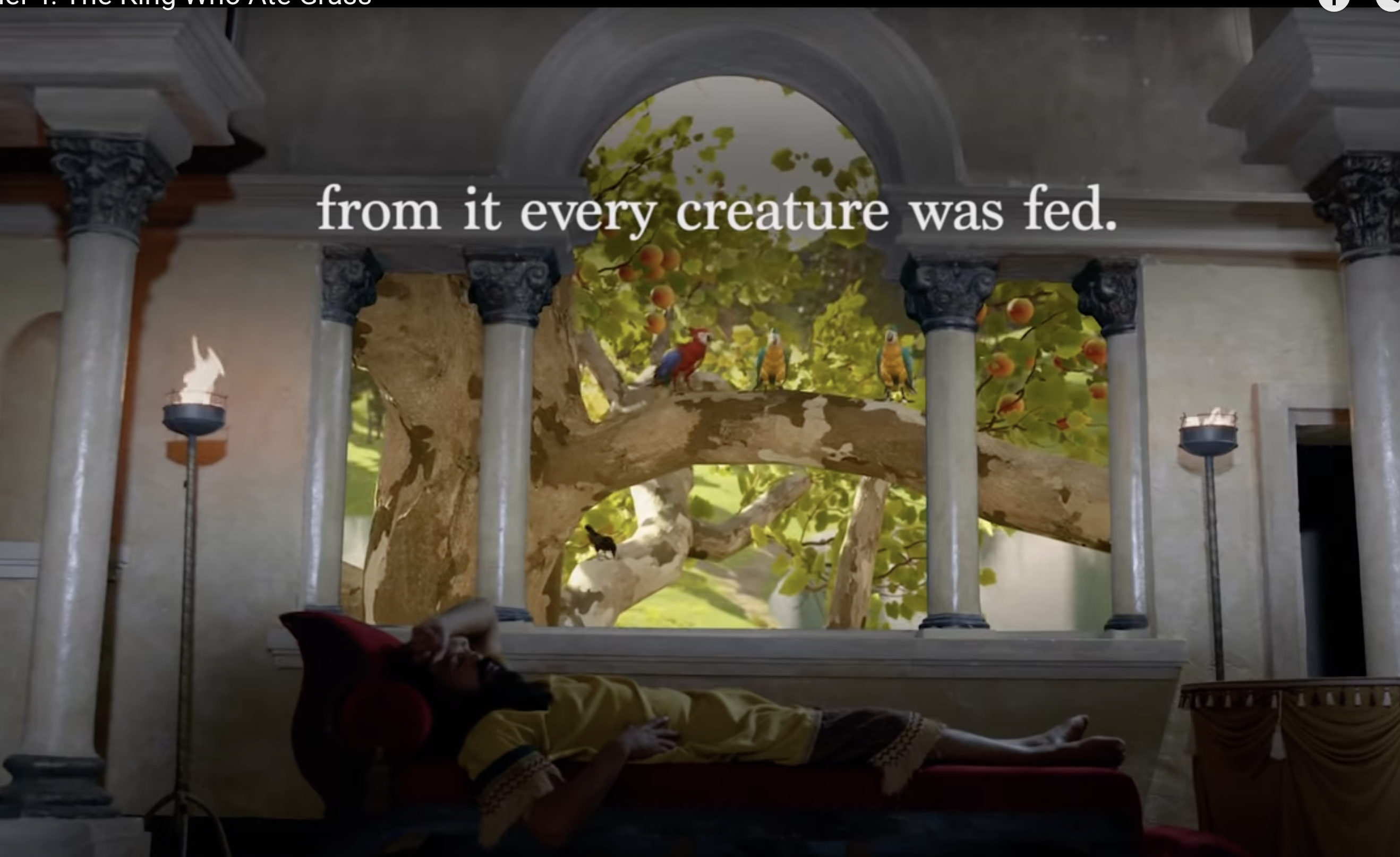 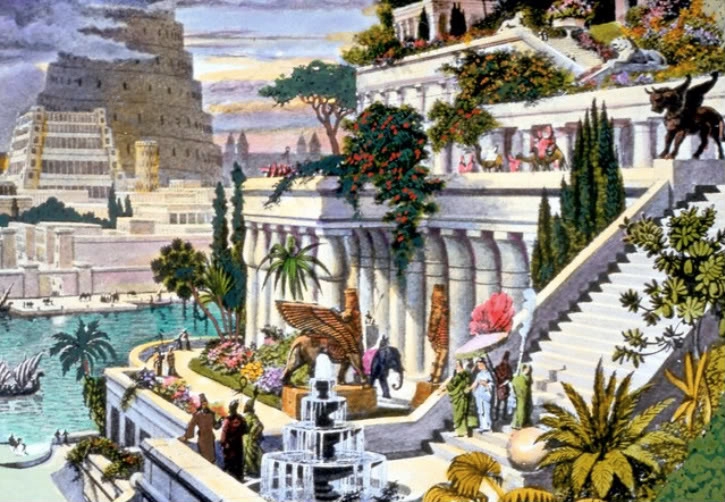 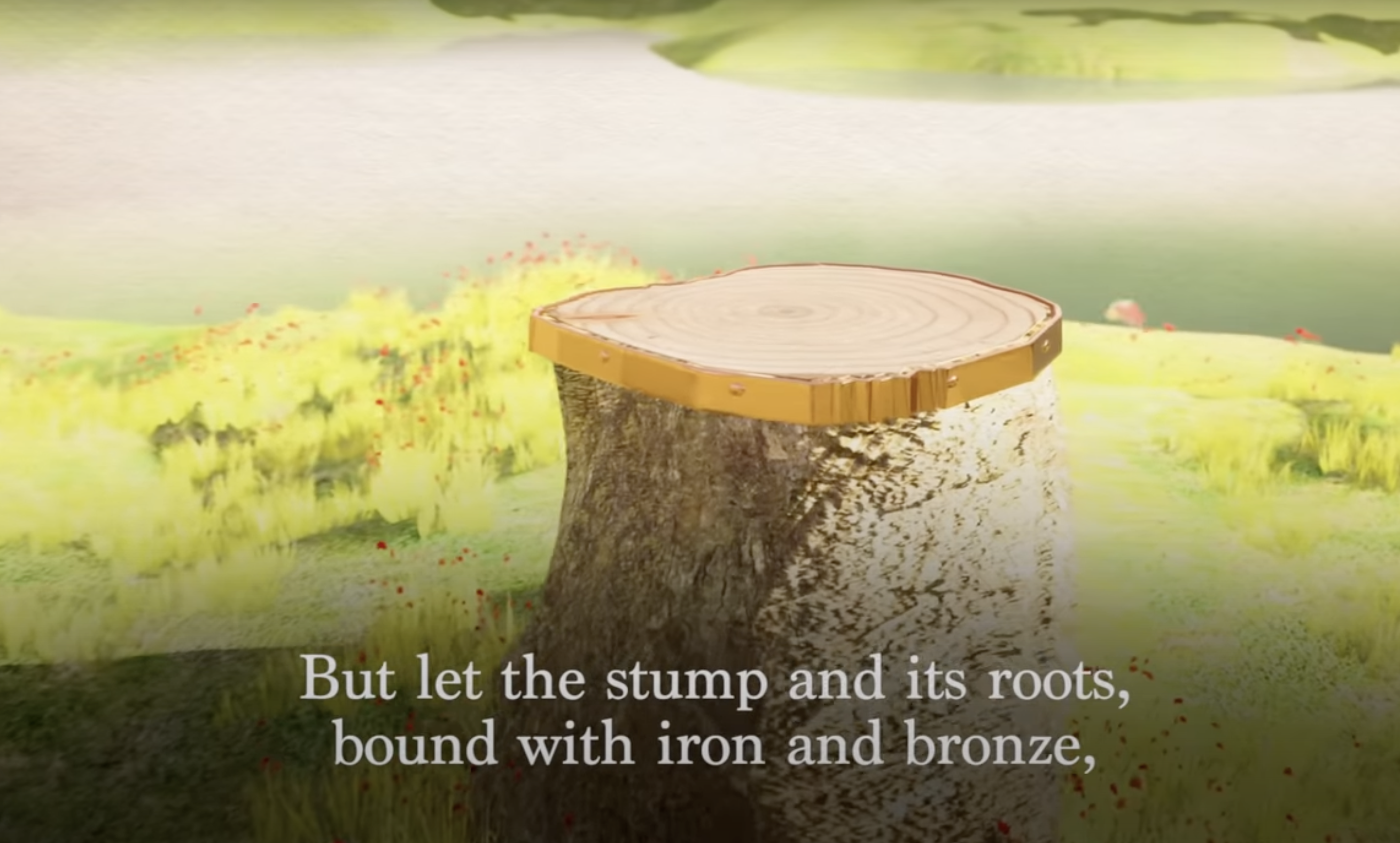 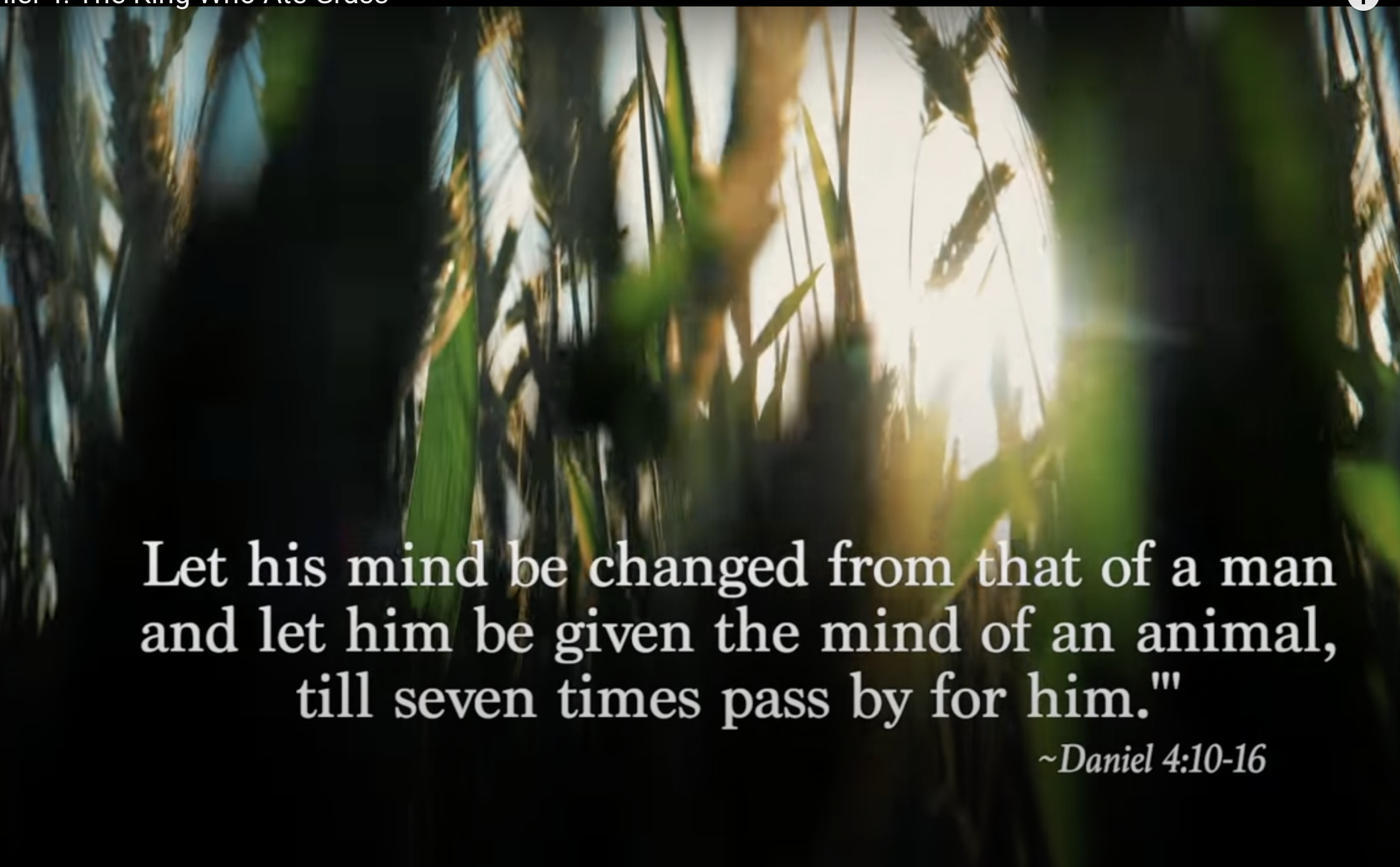 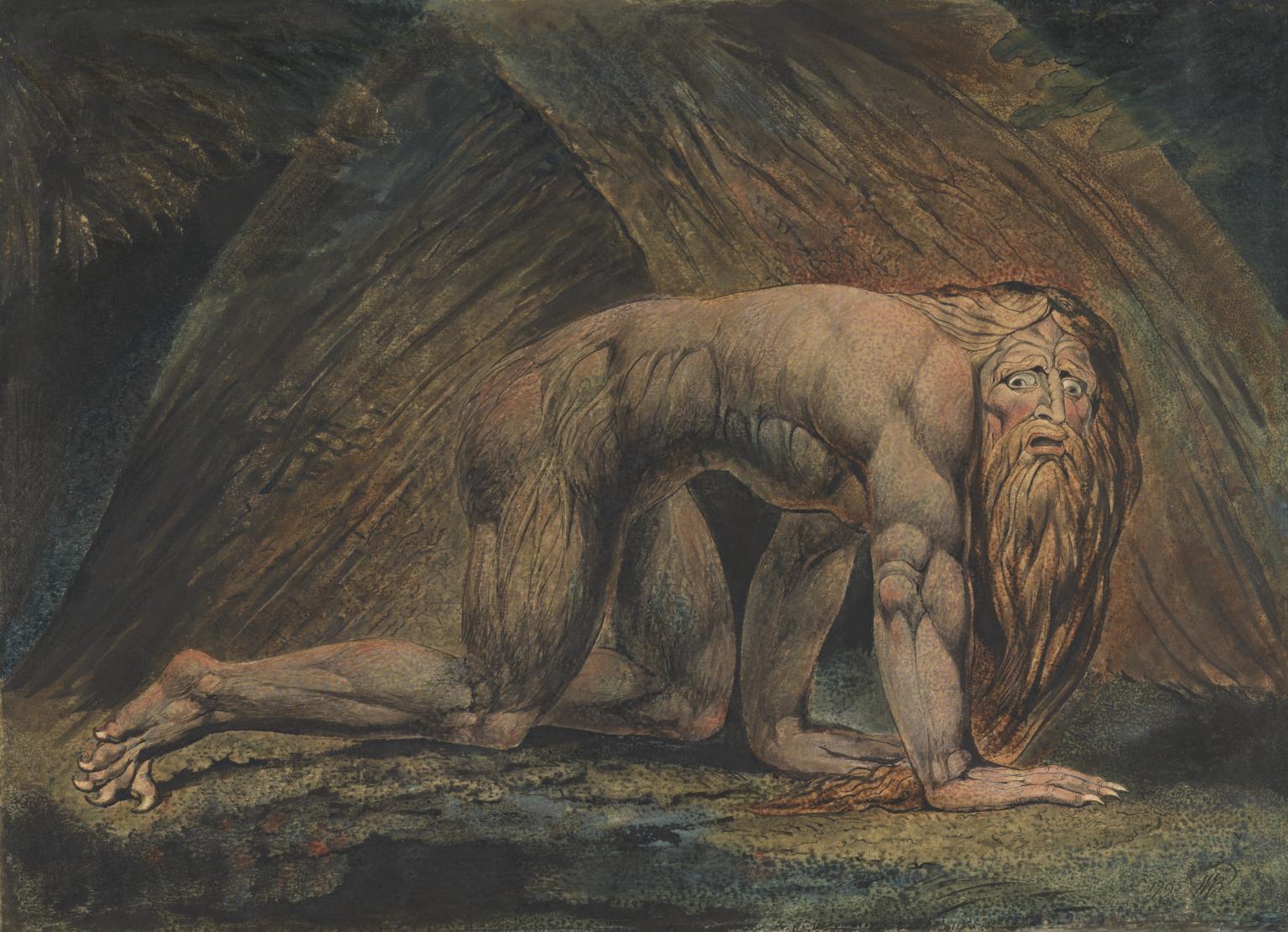 it is you, O king! You have grown great and strong. Your greatness has increased and reaches to heaven, and your sovereignty to the ends of the earth.
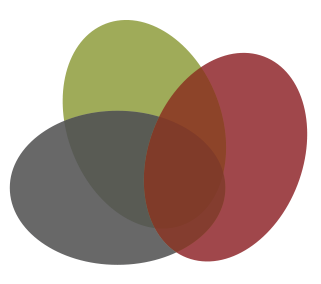 4. Nebuchadnezzar’s humiliating humbling
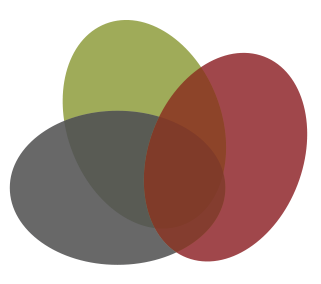 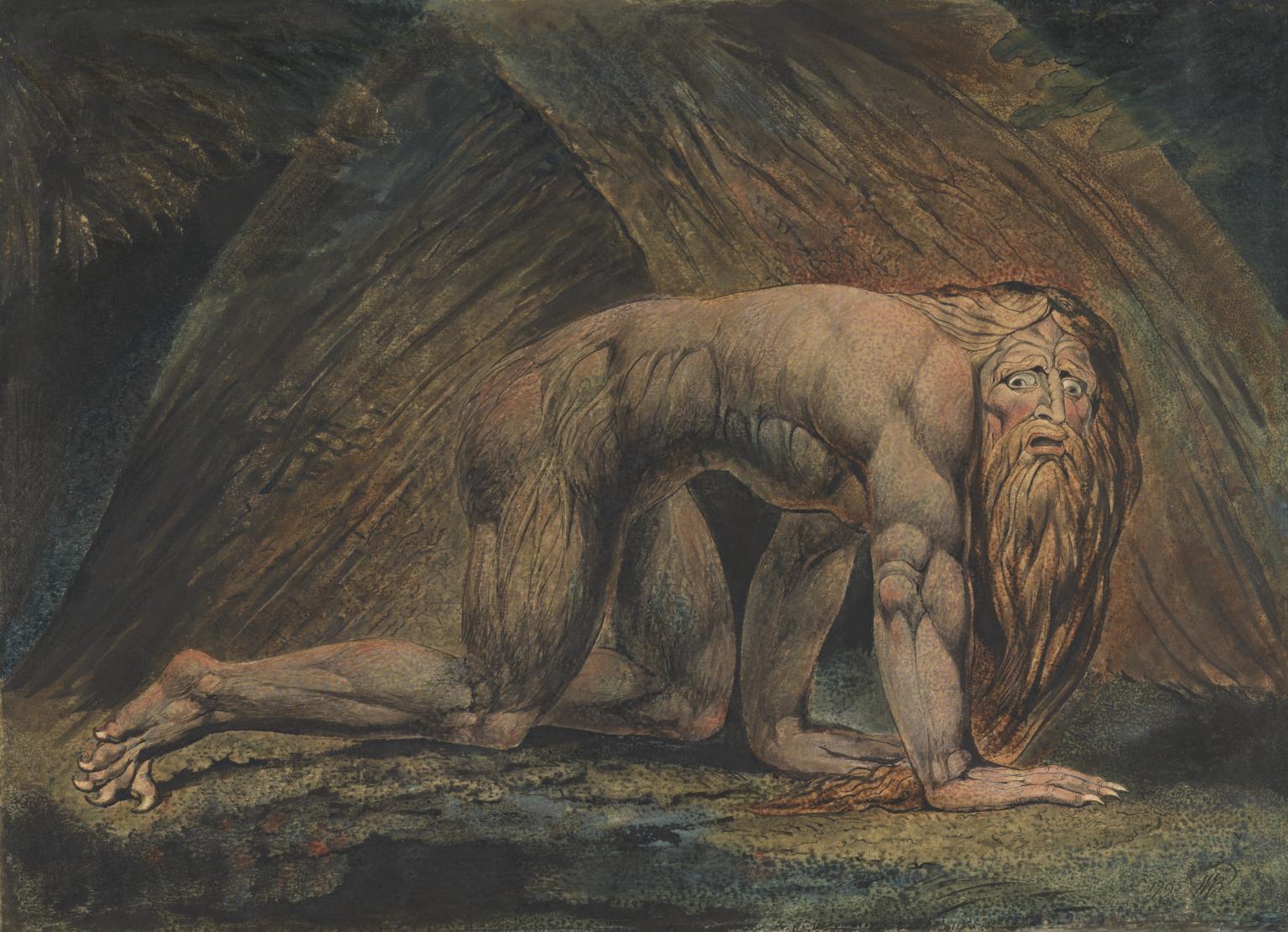 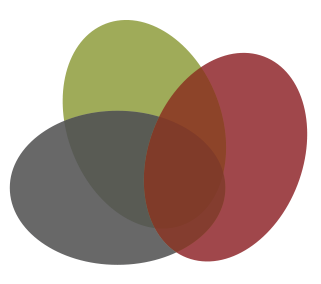 5. Nebuchadnezzar’s Lesson Learning and Pride in God
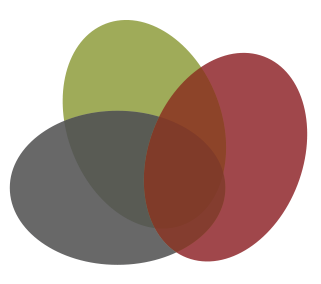 1. Nebuchadnezzar’s Parading Pride

2. Nebuchadnezzar’s disturbing dream

3. Daniel’s insightful interpretation

4. Nebuchadnezzar’s humiliating humbling

5. Nebuchadnezzar’s lesson learning and pride in God
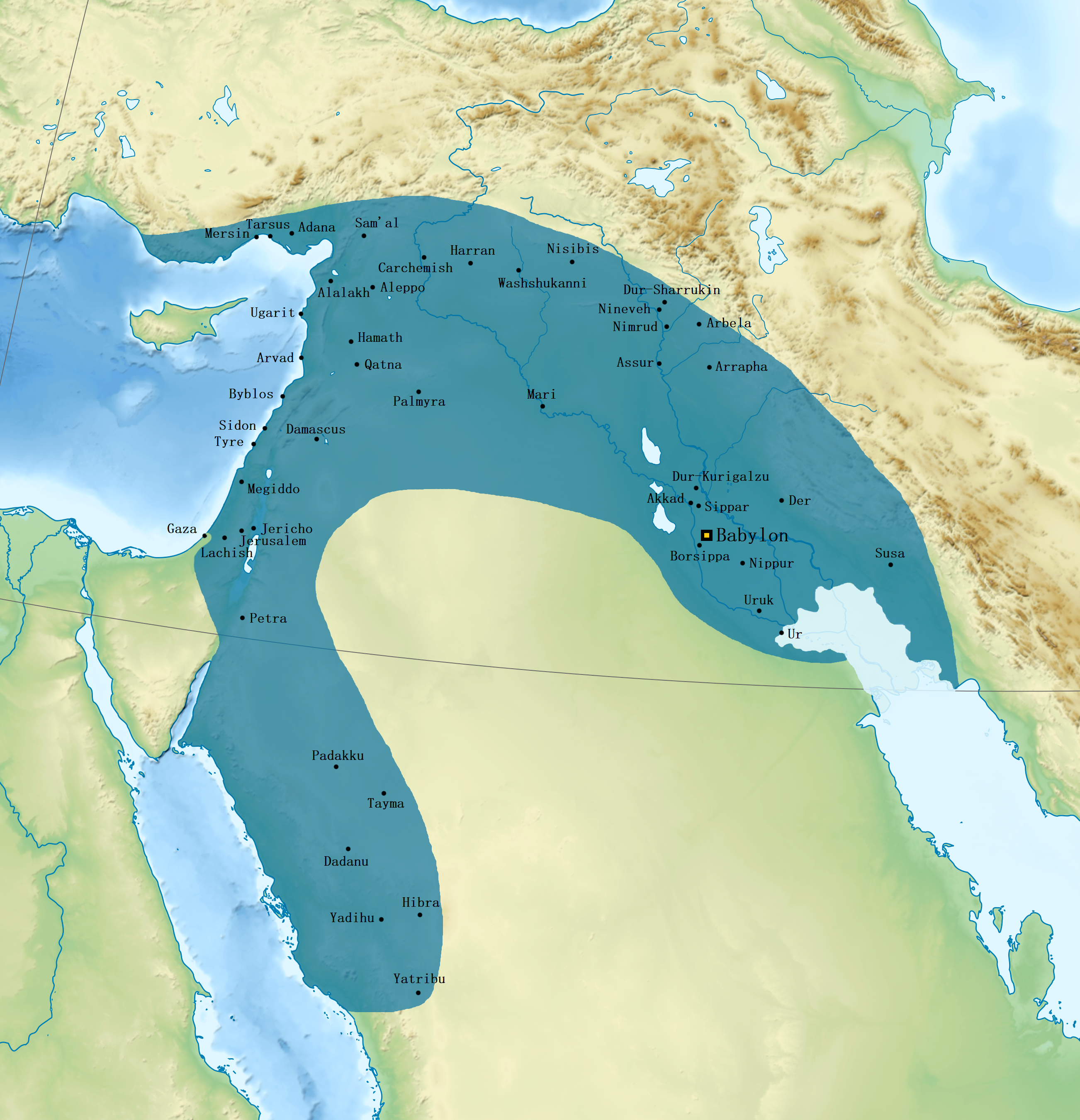 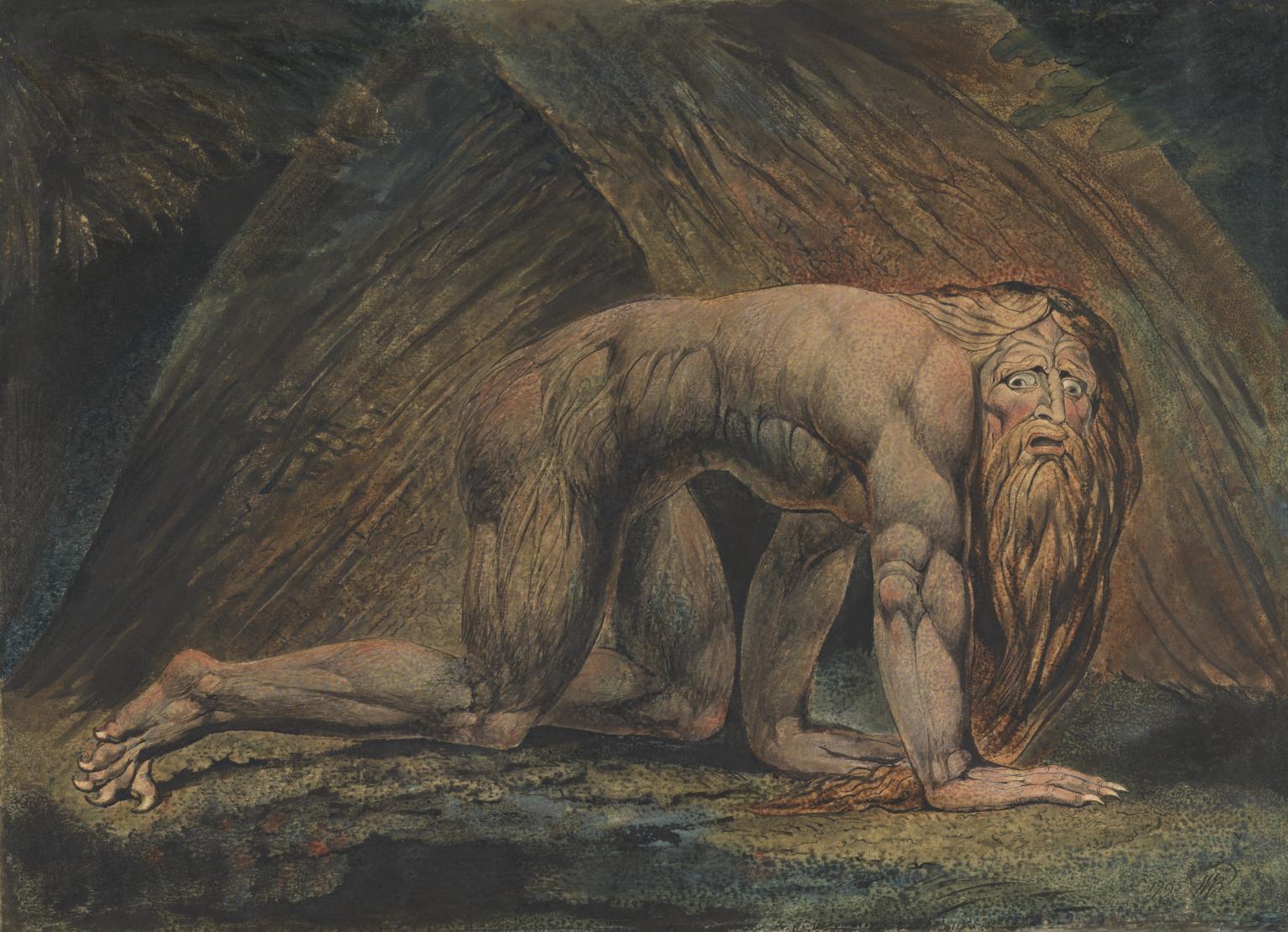 “I blessed the Most High,and praised and honoured the one who lives for ever.For his sovereignty is an everlasting sovereignty,and his kingdom endures from generation to generation.”
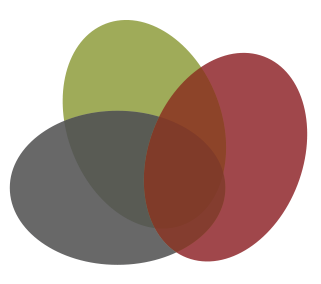 2: 5 Let the same mind be in you that was in Christ Jesus,
6 who, though he was in the form of God,    did not regard equality with God    as something to be exploited,7 but emptied himself,    taking the form of a slave,    being born in human likeness.And being found in human form,8     he humbled himself    and became obedient to the point of death—    even death on a cross.
9 Therefore God also highly exalted him    and gave him the name    that is above every name,10 so that at the name of Jesus    every knee should bend,    in heaven and on earth and under the earth,11 and every tongue should confess    that Jesus Christ is Lord,    to the glory of God the Father.
What are you proud of?
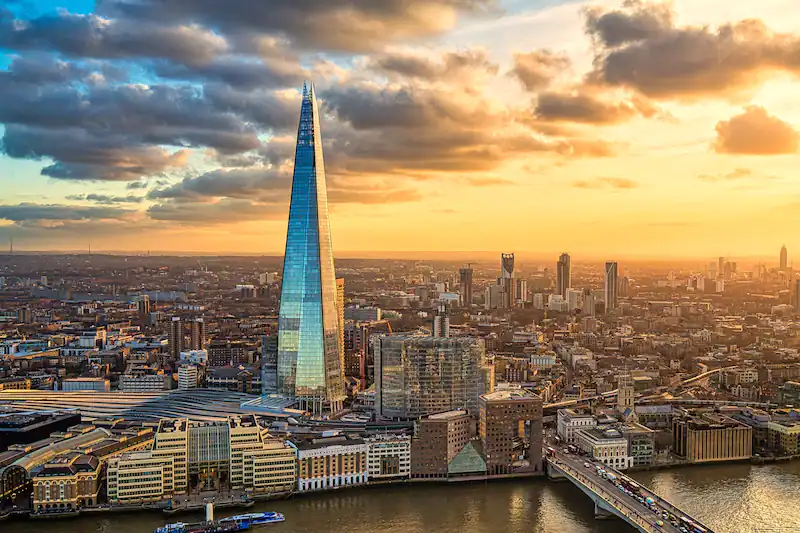 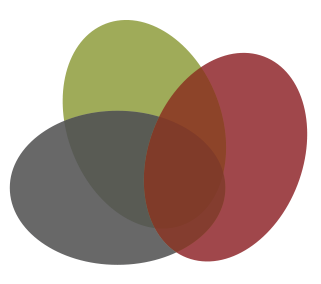